Novinky z IT sveta
Jakub Bizub
II.E
GJAR
Heslá a PIN sú (vraj) zastaralé
Tvrdí generálny riaditeľ Pay-Pal
FIDO
V poslednom kvartály/novom roku prvé mobily podpora FIDO
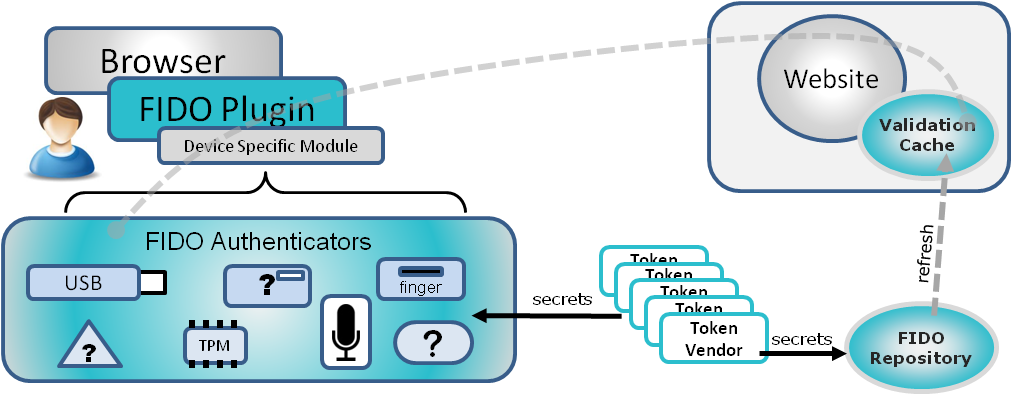 Google Glass
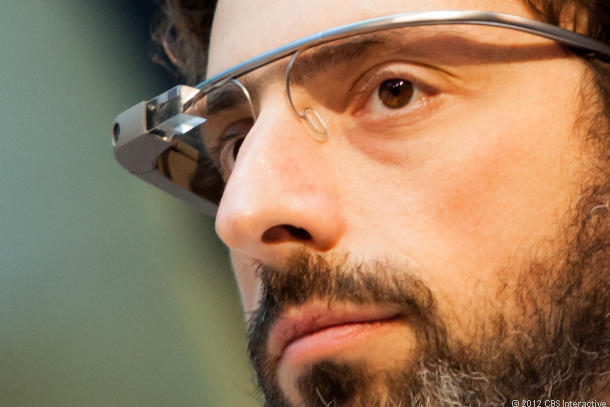 5MpX foťák
12gb pamäť
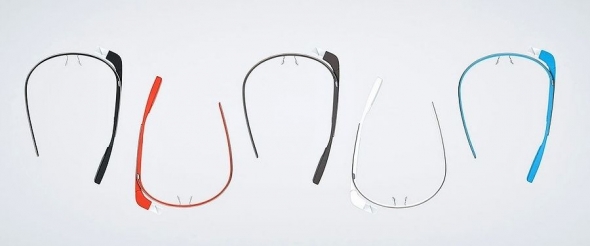 Casetop
11,1“ palcov & HD rozlíšenie
Klávesnica, microUSB 2.0, 3,5mm audio
Cena cca 250USD(~ 180€)
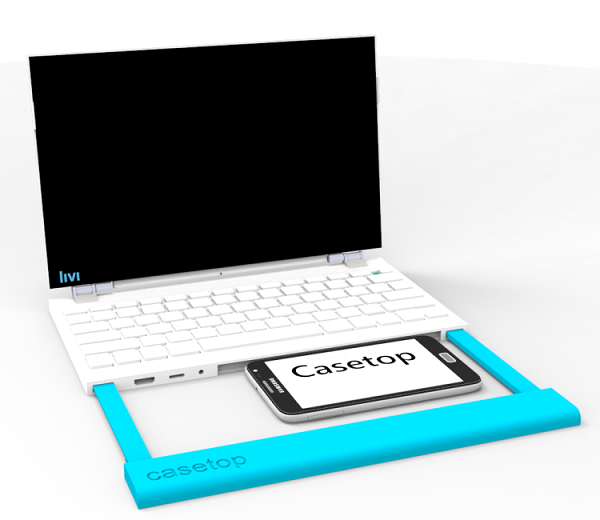 Rukavice s LED smerovkami
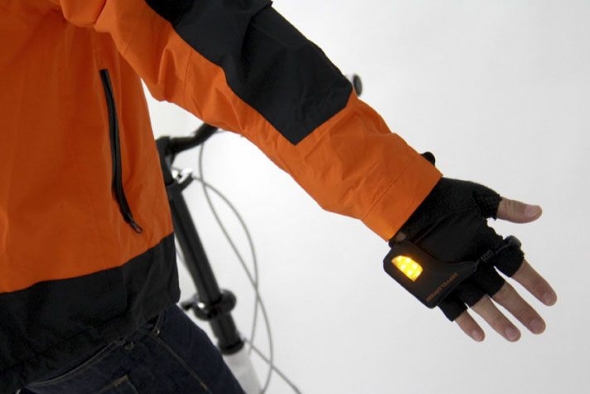 [Speaker Notes: SOS, cena 30€, 120 hodín]
Formovatelné batérie?
Prototyp
Naťahovatelné na 3-násobok svojho rozmeru
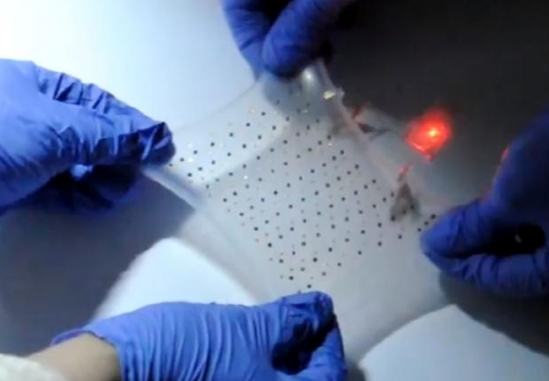 Stojan na iPad s držiakom na toaletný papier
Nepotrebuje komentár.
Amazon.com – 50 €
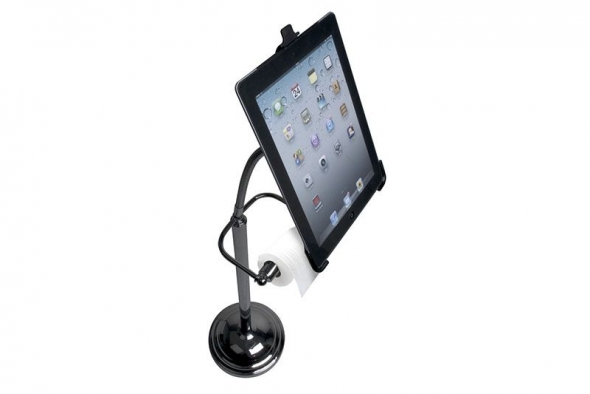 90 miliárd škôd
Vzniklo minulý rok na internete
Internetové pirátstvo, lúpeže,...
Zdroje
http://www.techbox.sk/gadget/c7247/stojan-na-ipad-a-toaletny-papier-krajsi-darcek-asi-ani-neviem-predstavit.html
http://www.techbox.sk/gadget/c7915/videli-ste-uz-rukavice-vybavene-led-smerovkami.html
http://www.techradar.com/news/video/google-glass-what-you-need-to-know-1078114
http://www.kickstarter.com/projects/lividesign/casetop-every-phone-becomes-a-laptop
http://fidoalliance.org/how-it-works.html
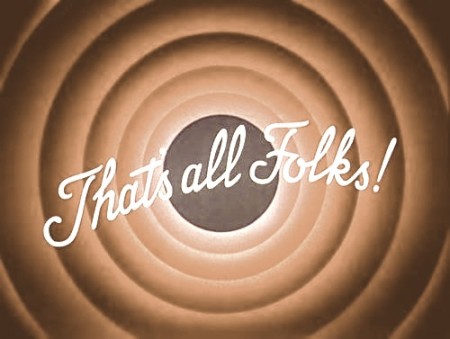 ĎAKUJEM ZA POZORNOSŤ